ESTUDO  METÓDICO
  O  EVANGELHO  SEGUNDO  O  ESPIRITISMO
NÃO  CREAIS  EM  
   TODOS  OS  ESPÍRITOS


INSTRUÇÕES  DOS
ESPÍRITOS

 OS  FALSOS  PROFETAS
DA  ERRATICIDADE
CAP.  XXI
HAVERÁ  FALSOS  CRISTOS  E
FALSOS  PROFETAS
ALERTA  DE  S. JOÃO!
NÃO  CREAIS  EM  QUALQUER  ESPÍRITO; 
EXPERIMENTAI  SE  OS  ESPÍRITOS  SÃO  DE  DEUS,
PORQUANTO  MUITOS  FALSOS  PROFETAS  SE
  TÊM  LEVANTADO  NO  MUNDO.
EPÍSTOLA  1ª,  4:1
OS  FENÔMENOS  ESPÍRITAS
PORQUE:
O  ESPIRITISMO  FACULTANDO  A  EXPLICAÇÃO  DE  CERTA  ORDEM  DE  FENÔMENOS  INCOMPREENDIDOS  ATÉ  O  PRESENTE,  DESTRÓI  O  QUE  AINDA  
RESTAVA  NO  DOMÍNIO  DO  MARAVILHOSO.
NÃO  ABONAM  OS  FALSOS  CRISTOS  E  OS
FALSOS  PROFETAS,  MAS  DESFEREM 
 GOLPE  MORTAL  NELES.
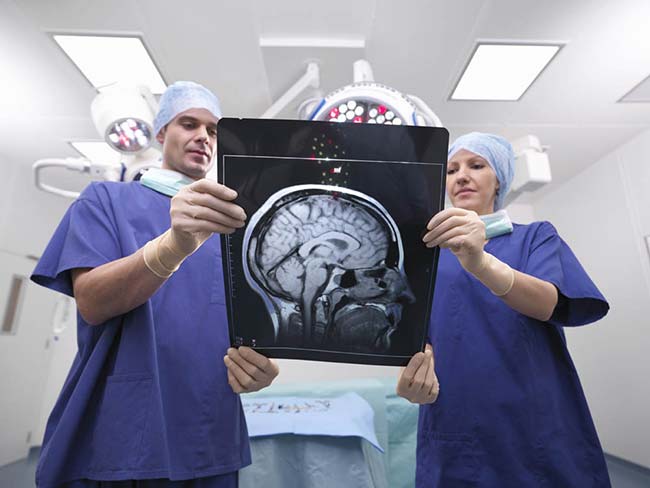 O  ESPIRITISMO
COMO:
NÃO  FAZ  MILAGRES!
REVELA  AS  LEIS  DO  MUNDO  ESPIRITUAL.
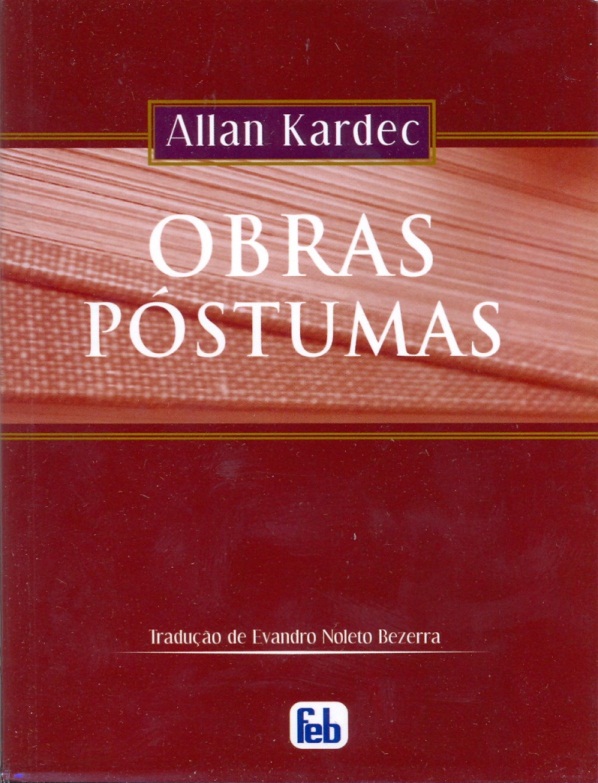 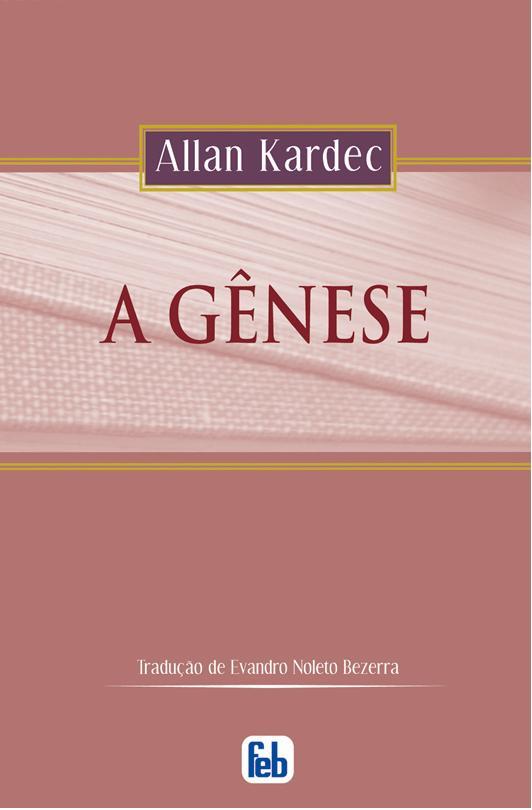 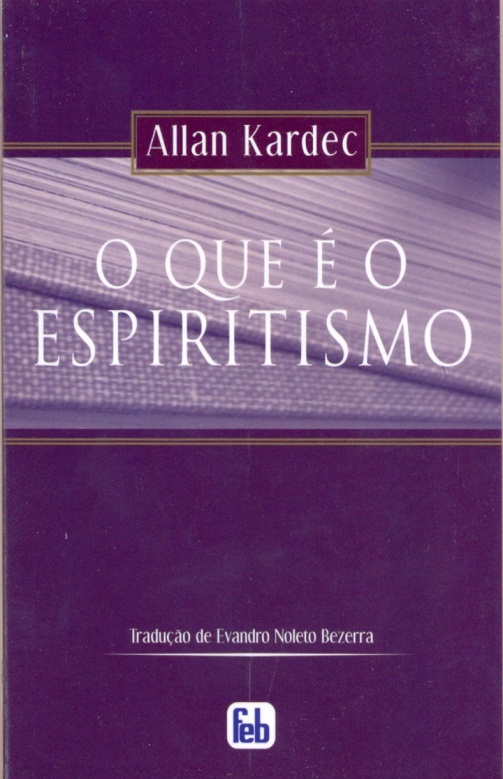 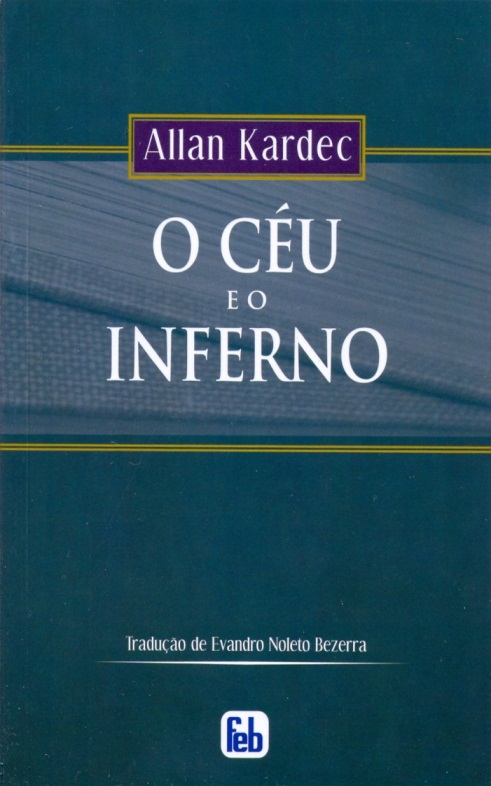 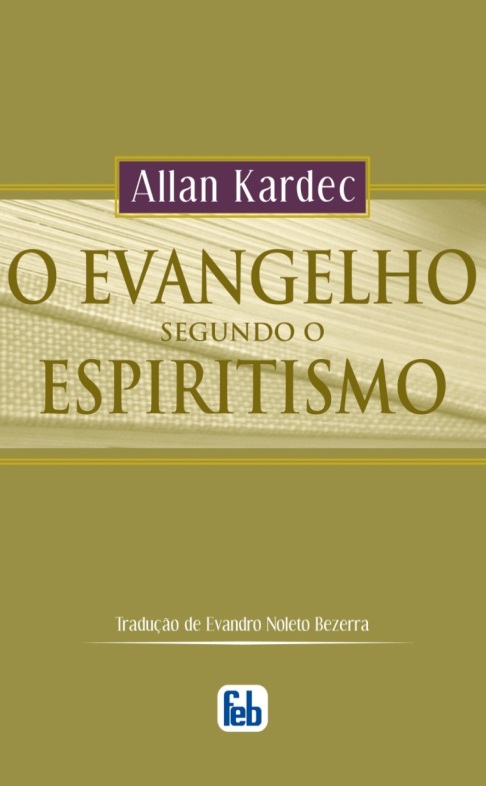 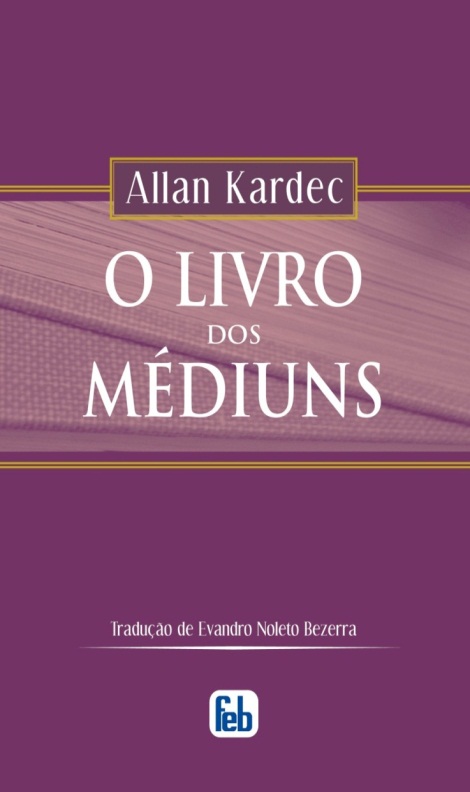 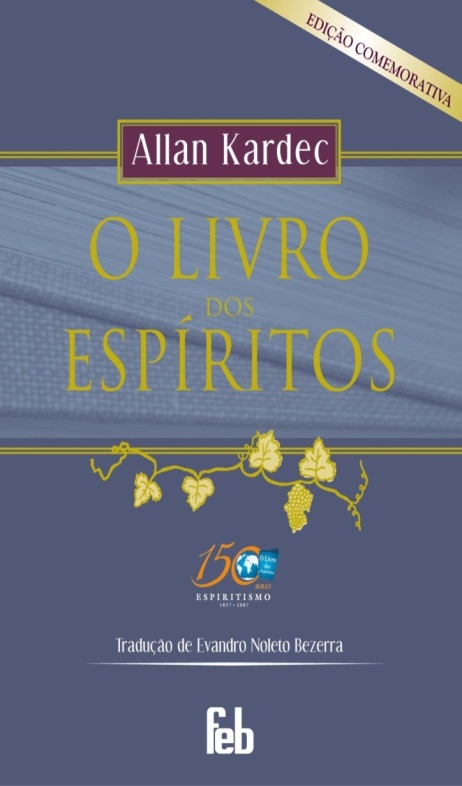 A  CIÊNCIA  REVELA  AS  LEIS  DO  MUNDO  MATERIAL.  AMBAS  LEIS  DA  NATUREZA.
A  CIÊNCIA  ESPÍRITA
PESQUISANDO  A  CAUSA  DE  CERTOS
FENÔMENOS,  DE  MUITOS  MISTÉRIOS
LEVANTA  ELA  O  VÉU.
POIS,  A  VERDADE  É  COMO  O  SOL: 
DISSIPA  OS  MAIS  DENSOS  NEVOEIROS.
OS  FALSOS  PROFETAS  REVELADOS
POR  JESUS:
SEUS  ATOS  NÃO  CORRESPONDEM 
 AOS  SEUS  CONSELHOS.
OS  ENCARNADOS;  HOMENS  QUE  EXPLORAM  OS  FENÔMENOS  EM  PROVEITO  PRÓPRIO.
ATUAM  PELOS  FENÔMENOS.
OS  FALSOS  PROFETAS  REVELADOS
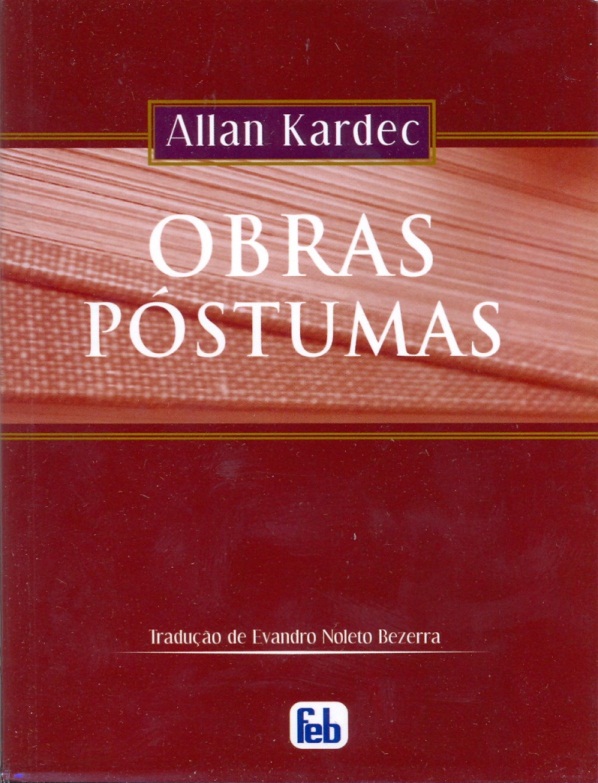 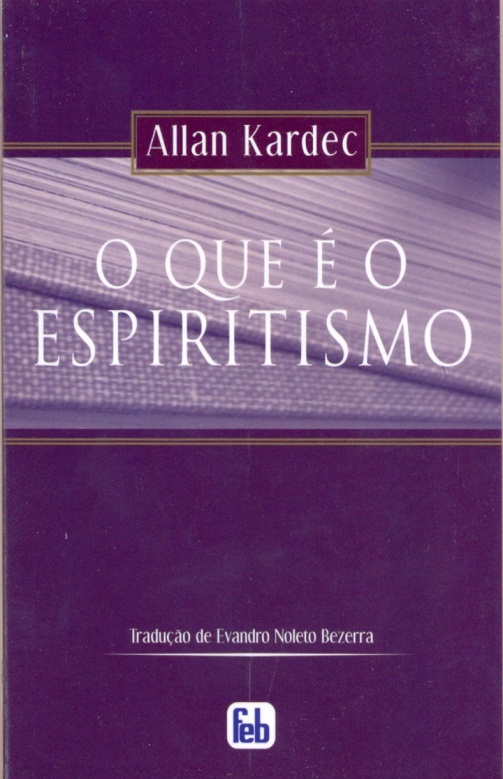 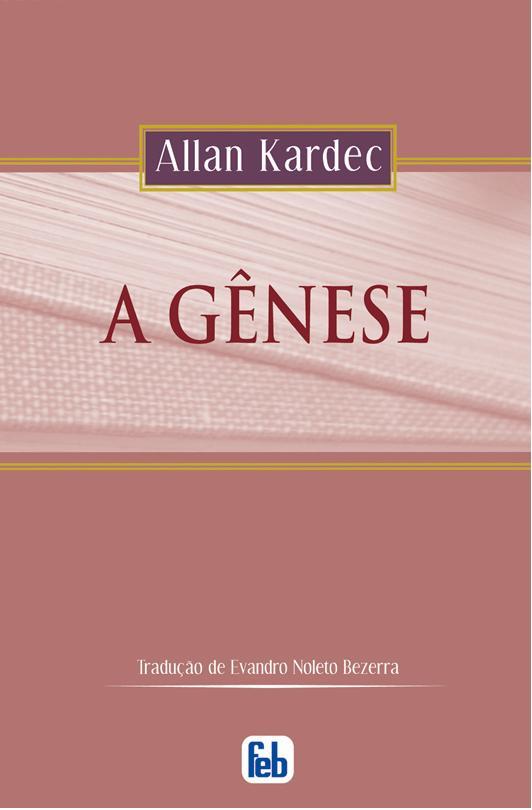 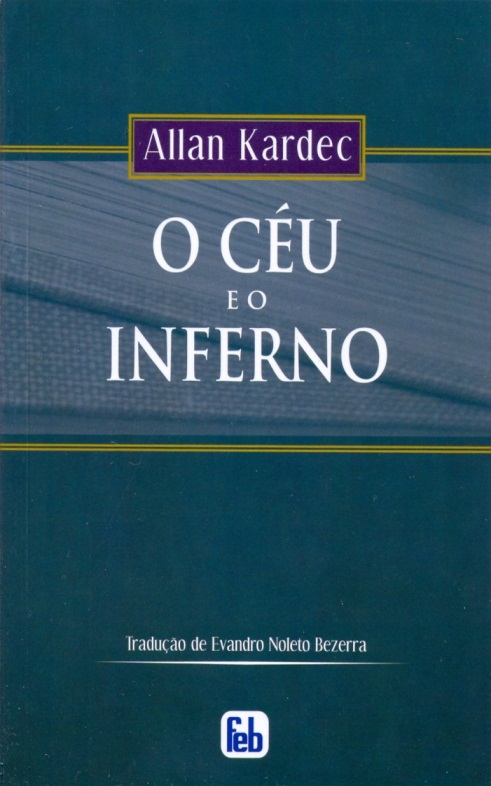 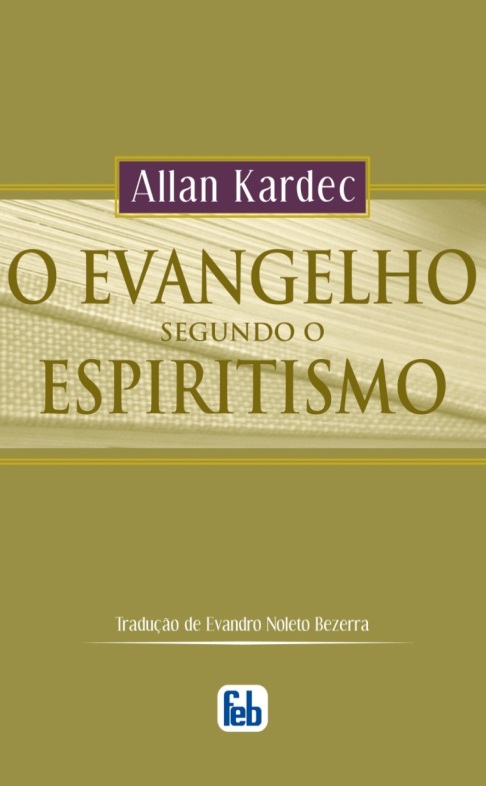 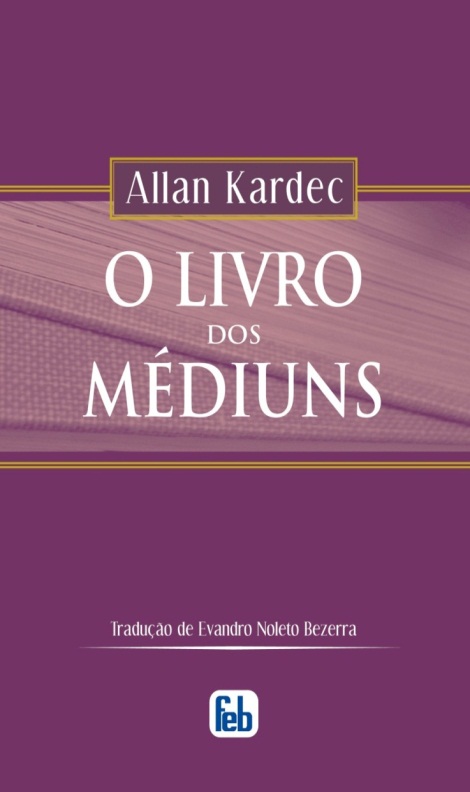 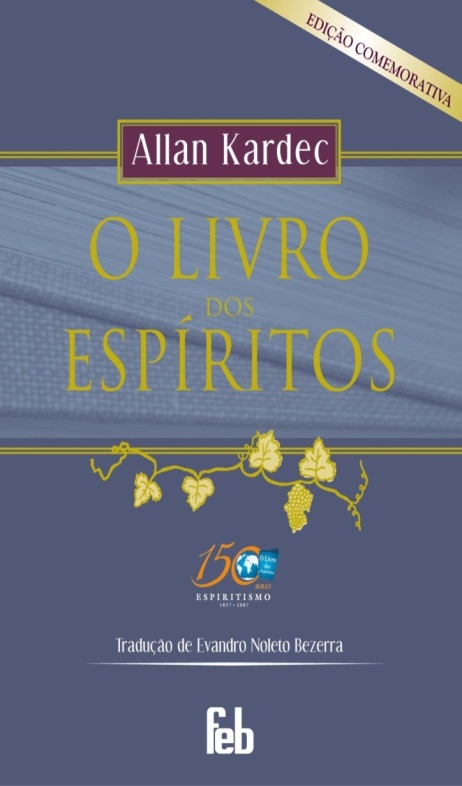 PELO
ESPIRITISMO:
ESPÍRITOS  ENGANADORES,  HIPÓCRITAS,
ORGULHOSOS,  PSEUDO-SÁBIOS...
 ATUAM  PELA  MEDIUNIDADE.
OS   DESENCARNADOS.
IDENTIFICAÇÃO  DOS  ESPÍRITOS
“FALSOS  PROFETAS”
CARACTERÍSTICAS:
SUAS  TEORIAS:
PASSÁ-LAS  PELO  CRIVO  DA  RAZÃO  
E  DA  LÓGICA.
SEMEIAM  A  DESUNIÃO.
 IMPELEM  OS  GRUPOS  AO  ISOLAMENTO.
SUBMETÊ-LAS  AO  BOM-SENSO  DAS  MASSAS.
 VERIFICÁ-LAS  EM  OUTROS  GRUPOS.
DÃO-SE  NOMES  RESPEITÁVEIS.
NAS  COMUNICAÇÕES  DOS  ESPÍRITOS
DESCONFIAR  DAS  QUE:
REPELI  SEM  CONDESCENDÊNCIA  TODOS  OS
ESPÍRITOS  QUE  SE  APRESENTAM  COMO
CONSELHEIROS  EXCLUSIVOS,  PREGANDO
A  SEPARAÇÃO  E  O  INSULAMENTO.
TRAZEM  CARÁTER  DE  MISTICISMO.
 PRESCREVEM  CERIMÔNIAS  E
ATOS  EXTRAVAGANTES.
“EXPERIMENTAI  SE  OS  ESPÍRITOS
SÃO  DE  DEUS”
O  ESPIRITISMO  NOS  FACULTA  OS  MEIOS
DE  EXPERIMENTÁ-LOS,  APONTANDO  OS
CARACTERES  PELOS  QUAIS  SE  RECONHECEM
OS  BONS  ESPÍRITOS.
JULGAM-SE  OS  ESPÍRITOS  PELA
QUALIDADE  DE  SUAS  OBRAS!
CARACTERES  SEMPRE  MORAIS,  
NUNCA  MATERIAIS.
LUOZ,  ESPÍRITO  PROTETOR
(CARLSRUHE - 1861)
APRENDEI  A  DISTINGUIR  OS  BONS  DOS  MAUS  ESPÍRITOS,  PARA  NÃO  VOS  TORNARDES  
    FALSOS  PROFETAS.
ENTRE  OS  INVISÍVEIS,  TAMBÉM  HÁ  OS  QUE  SE  COMPRAZEM  EM  ILUDIR,  SE  LHES  DEPARA  OCASIÃO.
REFLEXÕES
IDEALIZAR  UM  OBJETIVO  PARA  CONTEÚDO.
COMENTAR  A  IDEIA  DE  COMPREENSÃO  MAIS  DIFÍCIL.
EXPOR  A  IDEIA  QUE  LHE  CAUSOU  MAIOR  IMPACTO.
PROPOR  APLICAÇÕES  PRÁTICAS  DO  TEMA  ESTUDADO.